Valinnaisaineet
5.-6. lk monialaiset valinnat yhteensä kolme eri lyhytvalintaa (1 vvh)
Kaksi viidennellä luokalla
Yksi kuudennella
8.-9. lk
Yksi pitkä (2 vvh) taito- ja taideaineen valinnainen s-alkuinen (8.-9.lk)
Yksi pitkä (2 vvh)muu valinnainen v-alkuinen (8.- ja 9.lk)
Yksi lyhyt (1 vvh) taito- ja taideaineen valinnainen 8. lk sx-alkuinen
Yksi lyhyt (1vvh) muu valinnainen 8. lk vx-alkuinen
Yksi lyhyt (1 vvh) muu valinnainen 9. lk vx-alkuinen
5.-6. lk valinnaiset
Valitaan nelosella kaksi erilaista viidennelle luokalle
Valitaan viitosella yksi erilainen kuudennelle luokalle
Tehdään sekaryhmät eri luokista (5A,5B,6A,6B), neljä eri ryhmää
Vaihtoehdot
L1 Rooli- ja lautapelit, pelataan ja kehitetään pelejä
L2 Teatteri-ilmaisu, voidaan suunnitella ja tehdä erilaisia esityksiä (teatteri, animaatio jne)
L3 Arjen taidot, erilaisia arjen juttuja
L4 Mediamonsterit, erilaista viestintää, vloggausta, blogeja yms
L5 TVT agentti, kehitetään TVT taitoja niin, että voidaan auttaa muitakin
L6 Pienyrittäminen, suunnitellaan ja toteutetaan yritysprojekteja
L7 Retkeily ja liikkuminen kestävän kehityksen mukaisesti
Valinnat 8.-9. lk
Kaksi ”koria”
Taito- ja taideaineen valinnaiset

s-alkuiset esim. sLI

sx-alkuiset esim. sxKU

Näistä ei erillistä numeroa, arviointi pakollisen yhteydessä. Päättöarviointi vasta kun valinnainen opiskeltu.
Muut valinnaiset

v-alkuiset esim. vLI

vx-alkuiset esim. vxKU

Näistä erillinen arviointi. 
2 vvh numero (pitkä)
1 vvh sanallinen (lyhyt)
Valinnat mahdollisimman monipuolisesti
s- ja sx- alkuiset eri oppiainetta
v- ja vx-alkuiset eri oppiainetta
Lyhytvalinnat palkitetaan joko syksylle tai keväälle (2 tuntia syksy tai kevät)

s-alkuinen ja v-alkuinen voivat olla samaa oppiainetta 
sLI liikunta
vxLI liikunta
HUOM eroa siinä, miten arviointi näkyy todistuksessa
Taito- ja taideaineista liikuntaa pakollisena 9. lk saakka
8. lk 3 vvh + valinnaiset
9. lk 2 vvh + valinnaiset
”Ehtoja” valinnoille
Mitä siis todistukseen
Taito- ja taideaineen valinnainen
Kotitalous                                       8  (tässä mukana s-alkuiset valinnat)
Päättöarviointi vasta, kun valinnaiskurssit tehty, siis joko 7., 8. tai 9. lk lopussa
HUOM. Tästä syystä vaihtaminen kesken kaiken vaikuttaa päättöarvioinnin ajankohtaan
Muu valinnainen, pitkä
Liikunta                                       8
Liikunta, valinnainen 2 vvh           9
Yhteishaussa liikunta on molempien numeroiden keskiarvo
Muu valinnainen, lyhyt
Kuvataide	                                    8
Kuvataide, valinnainen 1 vvh        S
Miten valitsen
Valitse aineita oman kiinnostuksen ei kavereiden mukaan
Vaihdot valinnaisaineissa vain perustellusta syystä
s-alkuinen vaikuttaa päättöarviointiin
Yhden aineen muutos todennäköisesti vaikuttaa muihinkin
”rajoitukset valinnoissa”
Palkitus




Varavalinnat sillä ajatuksella, että se voi toteutua (jossain ryhmissä paikkamäärä)
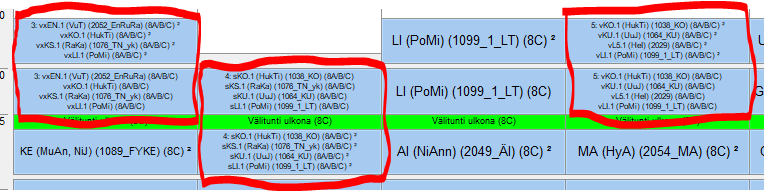